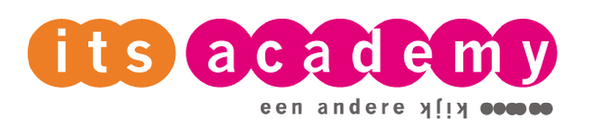 Meten is…
het niet meer zo zeker weten
Quantum-wereld
Tastbare experimenten leggen de wonderlijke wereld van de fysica bloot!
Robbie Rens M.Sc.
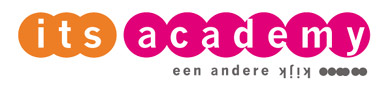 Quantum-wereld in 6 experimenten
Experimenten
1. Quantum rond 1900
Foto-elektrisch effect
Bepaling constante van Planck: h
2. Tralie-experiment
Bepaling golflengte  λ
3. Dubbelspleetexperiment
Proef van Young, bepaling spleetafstand
4. Davisson en Germer
Elektron als golf, de Broglie-golflengte	
Bepaling roosterconstantes amorf koolstof
5. Quantum Dots
Deeltje in een doos
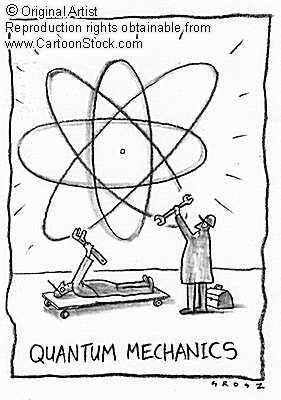 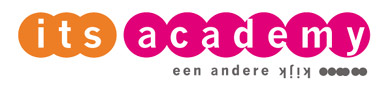 Einstein
Werelds bekendste natuurkundige
Nobelprijs voor de natuurkundeVoor welke bijdrage aan de fysica ontving hij deze prijs?
Niet relativiteits-theory, geen E=mc2 
Maar het foto-elektrisch effect


 "for his services to Theoretical Physics, and especially for his discovery of the law of the photoelectric effect".
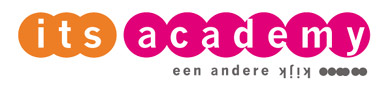 Foto-elektrisch effect
Observatie: licht is soms instaat elektronen te bevrijden uit een metaal
Intensiteit van het licht?
Golflengte van het licht? (E=h*f volgens planck)
Een experiment met onverwacht resultaat!
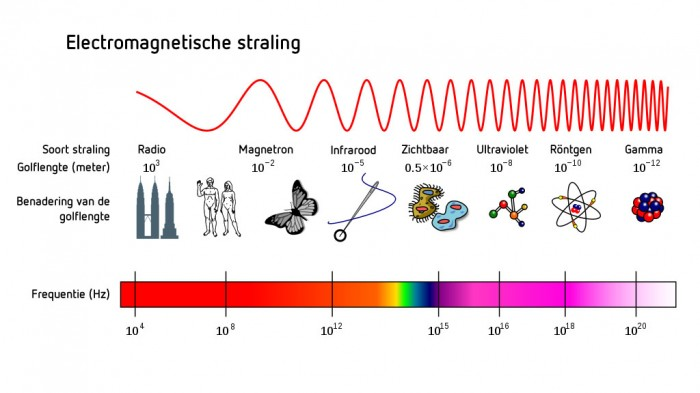 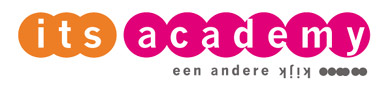 Aan de slag!
Wat is het effect van de intensiteit?
Licht van verschillende golflengtes?
We gebruiken hiervoor een elektoscoop
Een staaf + doekje , voor de lading
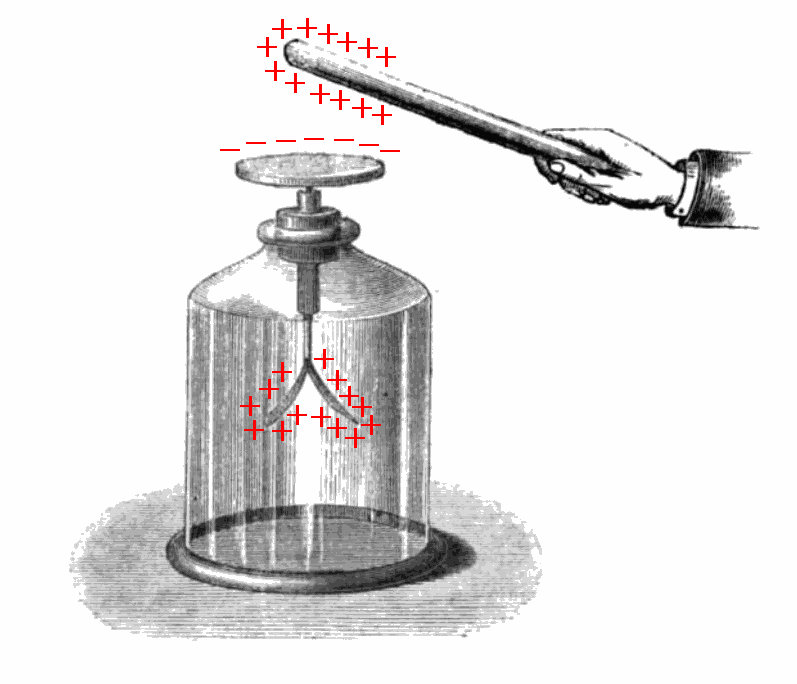 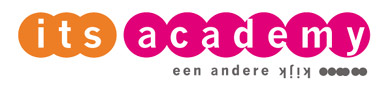 Conclusie
Licht komt in pakketjes aan bij de elektronen
Alleen op deze manier kunnen we dit experiment rijmen met de bestaande kennis

Licht bestaat uit deeltjes!
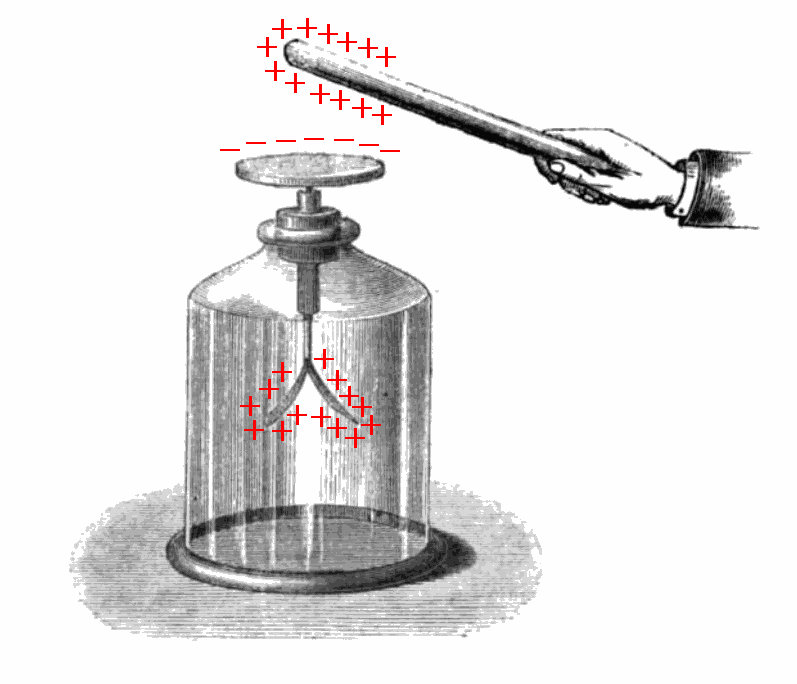 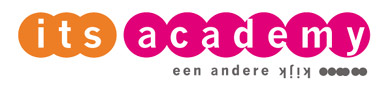 Experiment met tralie
Golven vertonen interferentie
Voorbeelden zijn geluidsgolven en golven in water
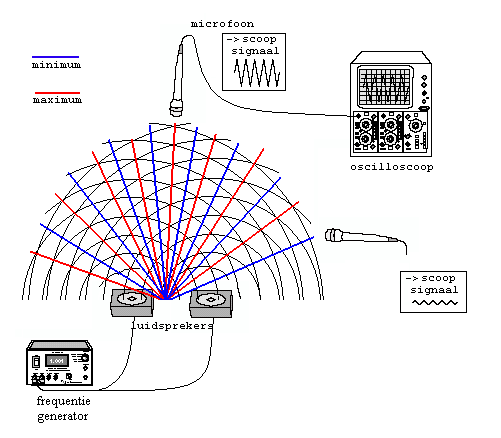 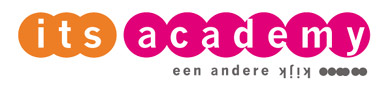 Experiment met tralie
Zal licht interferentie tonen ? 
Wat als licht een deeltje is ? Wat als licht een golf is?
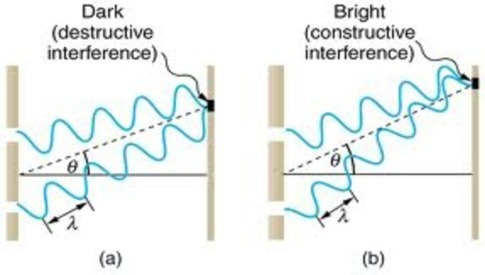 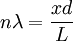 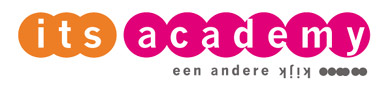 Experiment van Young
Licht is een golf ! 
Dit spreekt ons eerder gevonden resultaat tegen
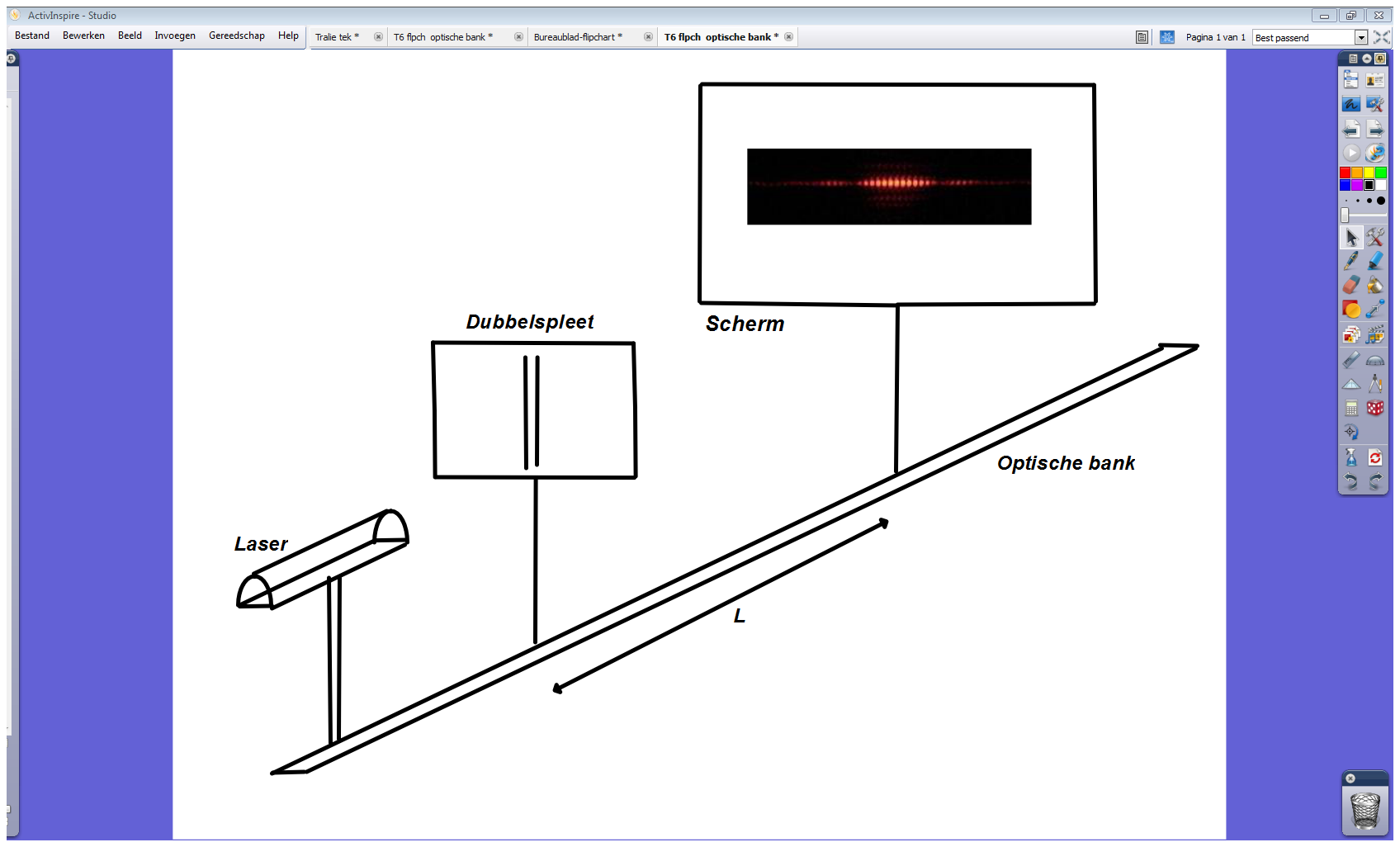 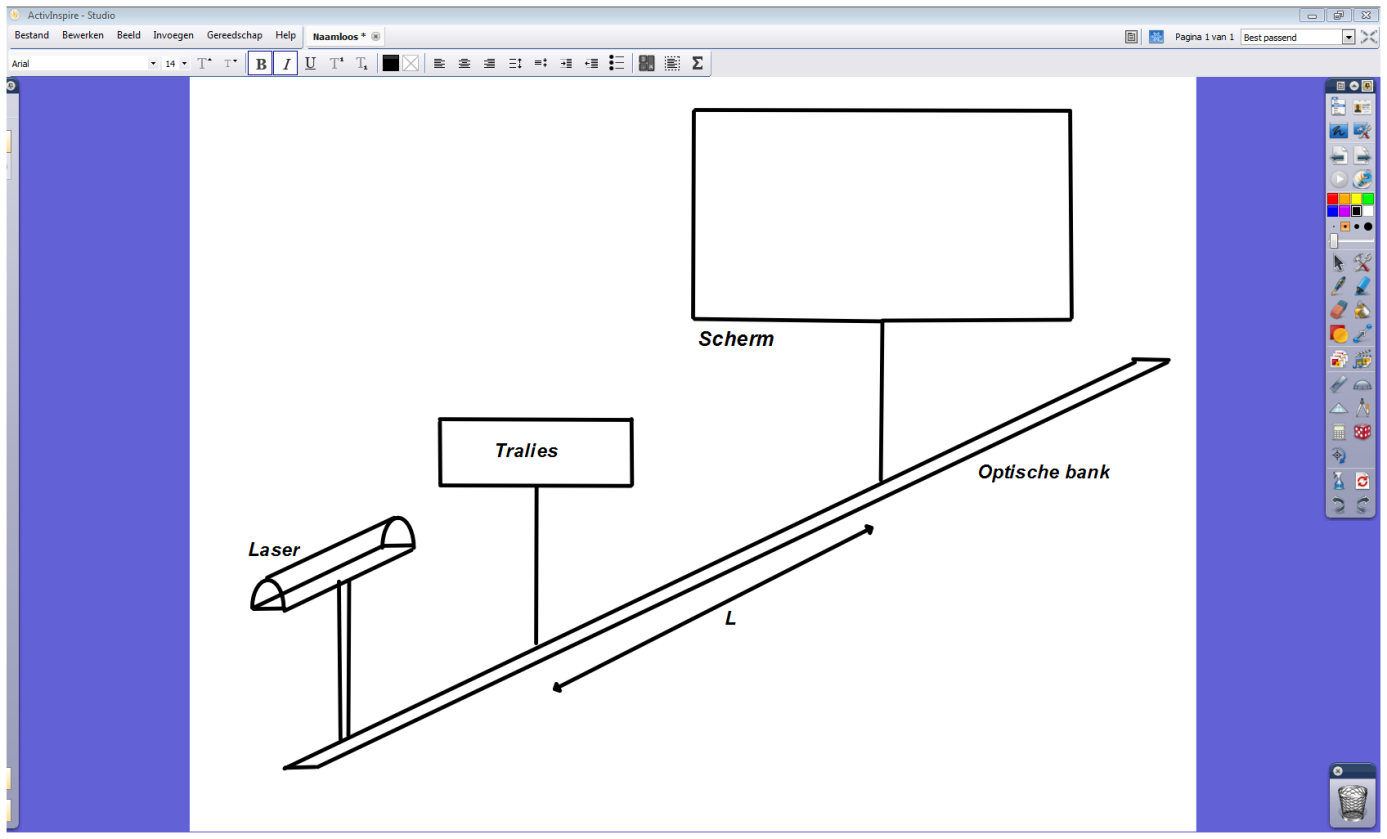 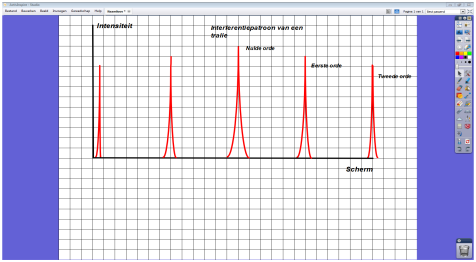 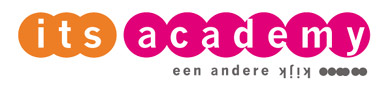 De proef van Davisson en Germer
Elektronen op een atoom rooster afschieten
Welk resultaat verwachten we hier ?

Ook elektronen vertoneneen duaal karakter!
Ieder object heeft een De Broglie golflengte:
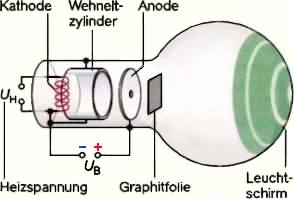 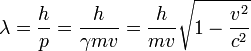 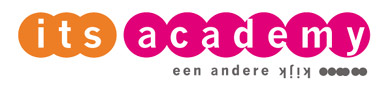 Afstand tussen atomen meten!
Versnel spanning 300 V geeft elektronen snelheid
	 1/2 mv2 =q.V 
	 d sin(α) = λ
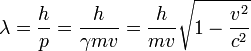 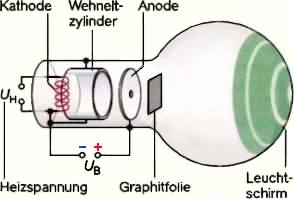 x
α
l
d2
d1
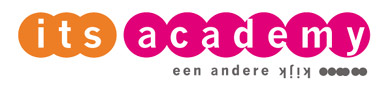 Deeltje in een doos
Quantum dots zijn doosjes op nanoschaal
Vrij elektronen raken gedelokaliseerd, ze zijn dan golven
Dit geeft verschillende energie niveaus
Elektronen kunnen geëxciteerd worden door photonen
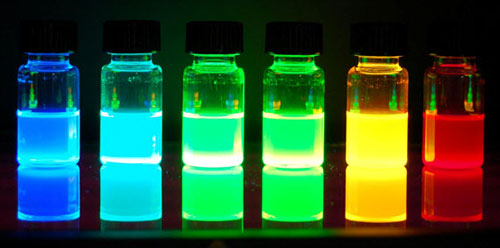 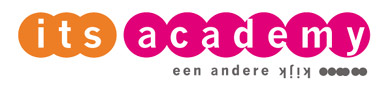 Het begin van een nieuwe theorie
De proeven uit dit college luiden een nieuw tijdperk in de natuurkunde in
Bestaande ideeën over de natuur lijken niet van toepassing op de kleinste schaal
In het bijzonder de dualiteit van deeltjes en golven
Nog veel meer quantum!
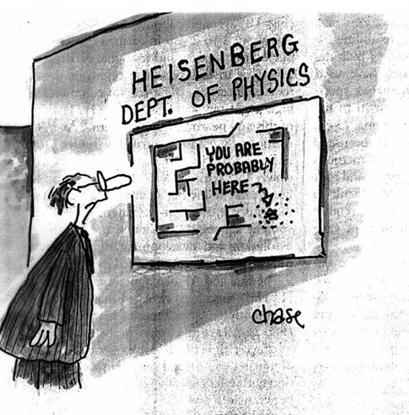 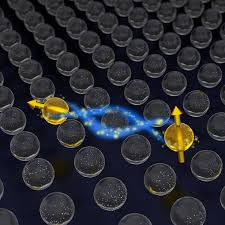 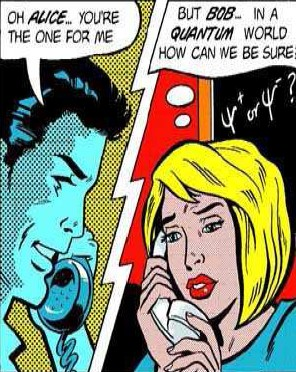 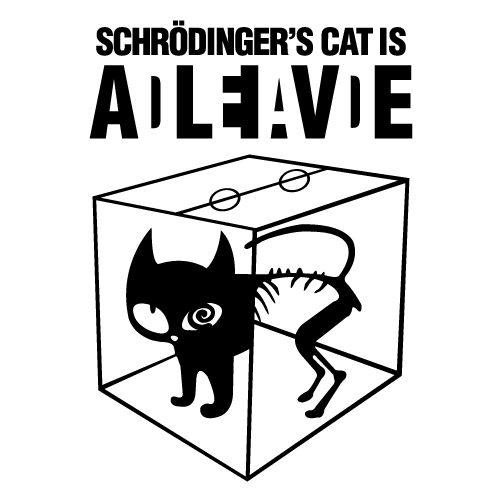 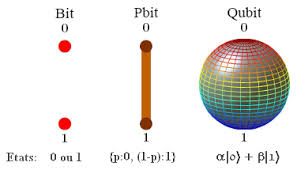 Tijd over? Dr. Quantum!